平成29年2月25日
働きやすい職場環境づくり
株式会社リブライズ
かっこうの森
①介護って…
『クリエイティブ』な仕事！
【アイデアシート】
■利用者様の生活環境の変化・向上
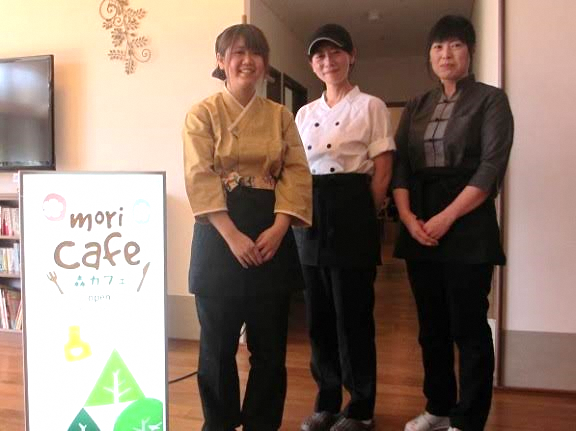 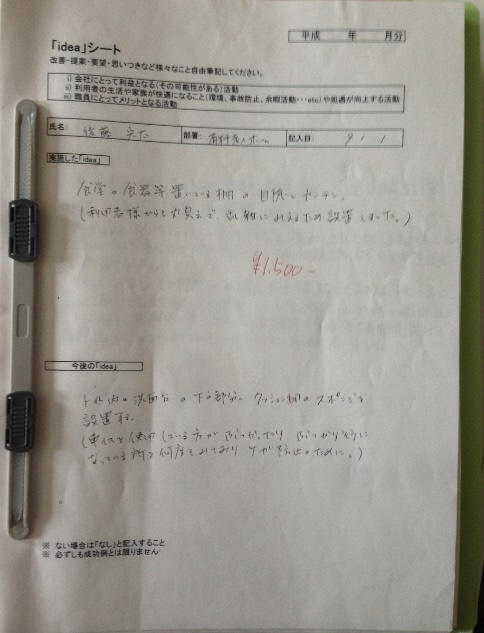 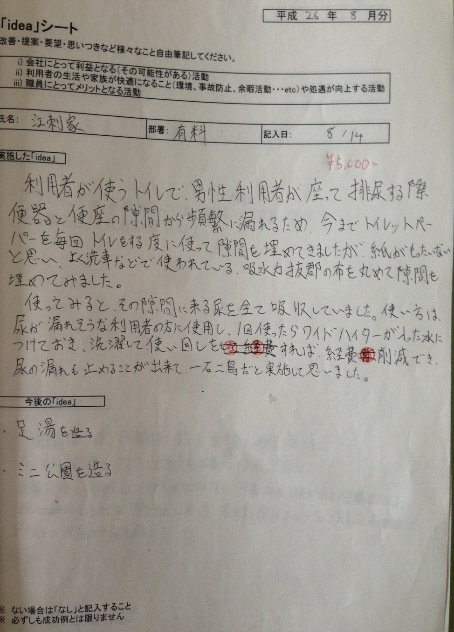 ■働く環境の改善
■法人の利益になるアイデア
【アイデアコンテスト】
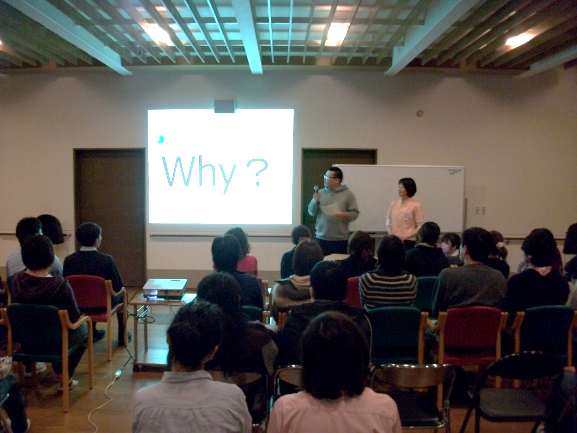 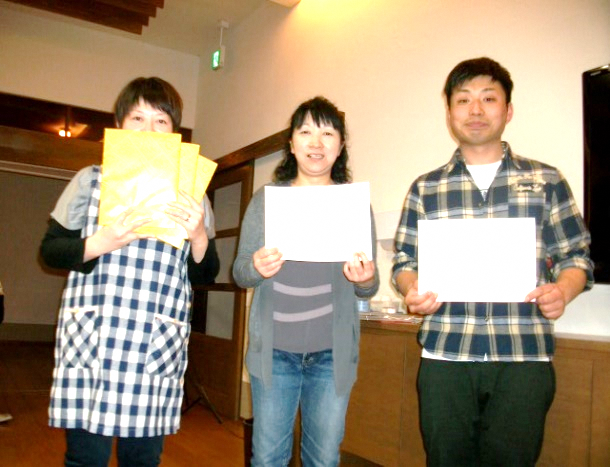 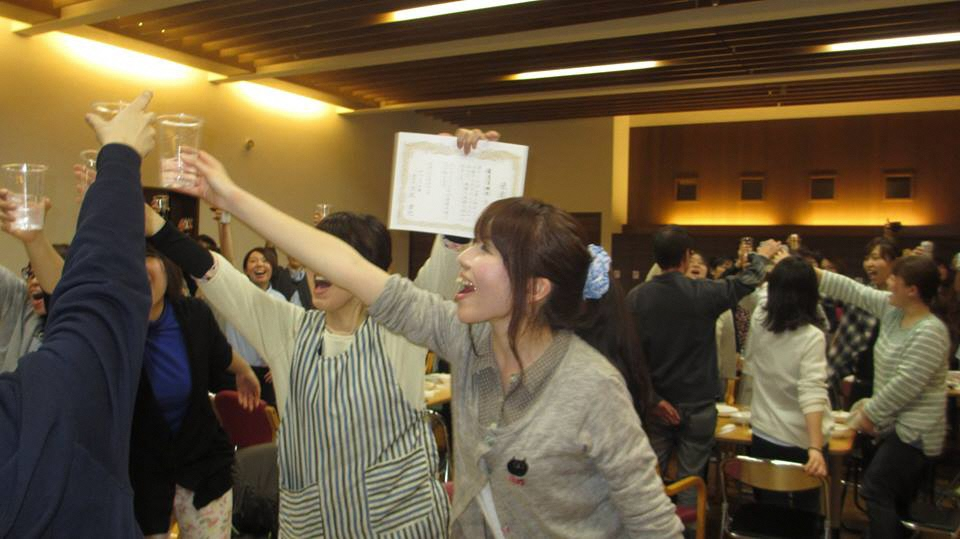 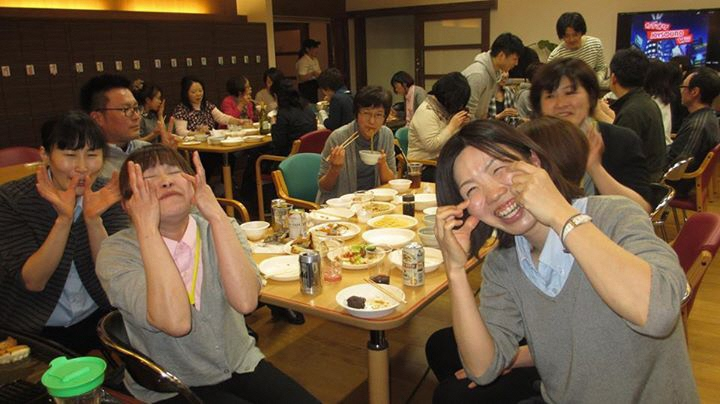 毎年同じ日に行う事が
ポイントです！
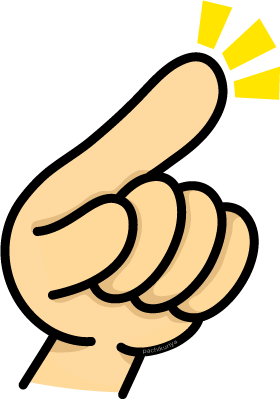 今年の副賞は・・・
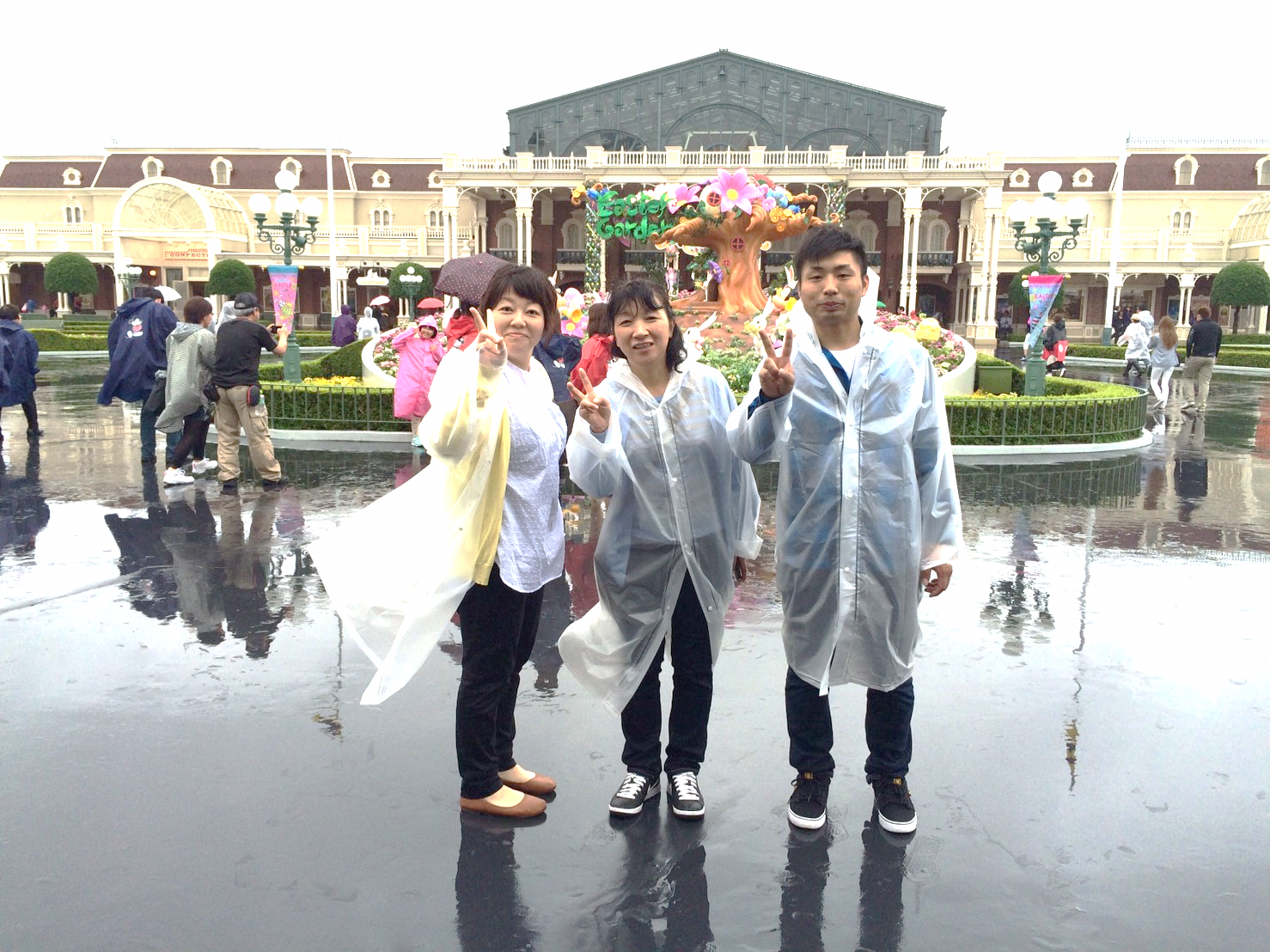 部署も世代も性別も超えて
過去の採用アイデア【社長からのお祝いメッセージ】
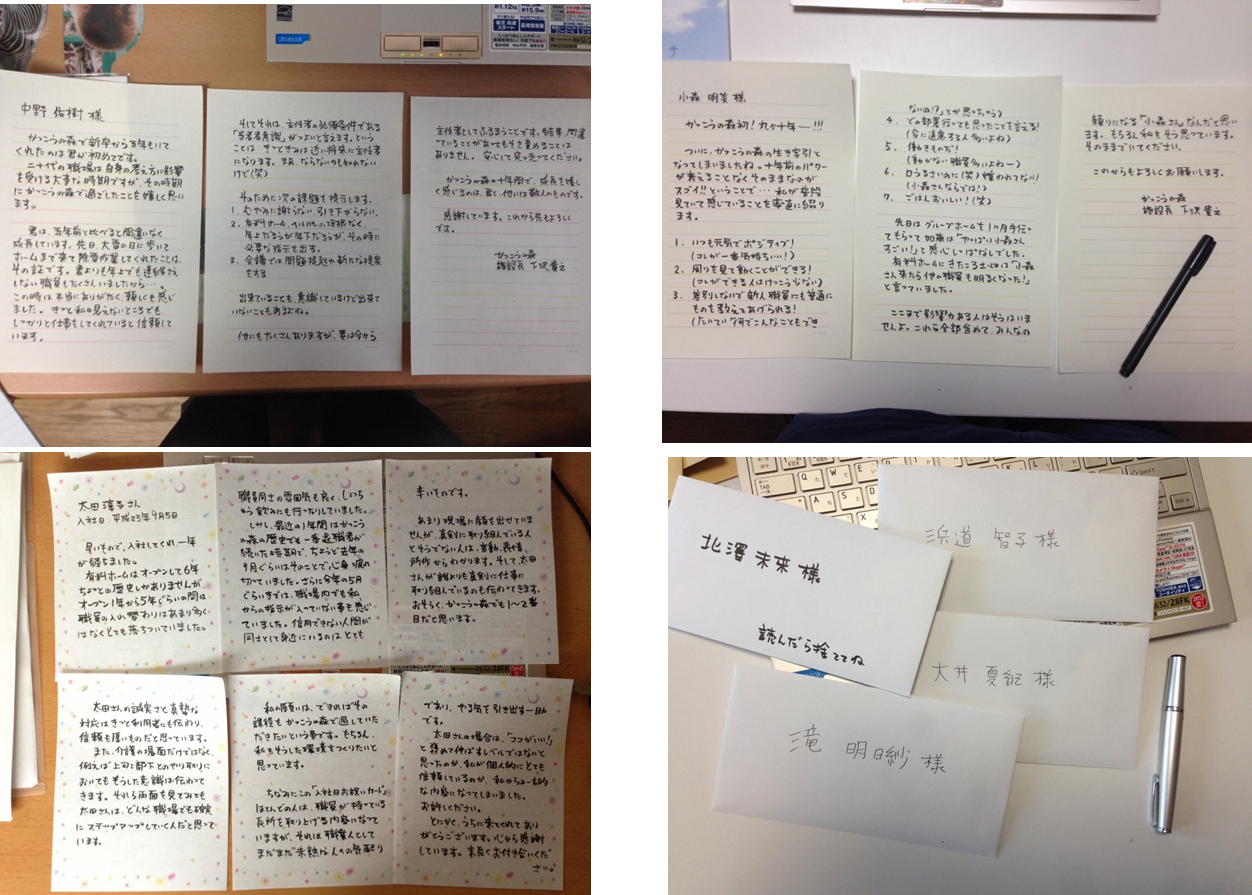 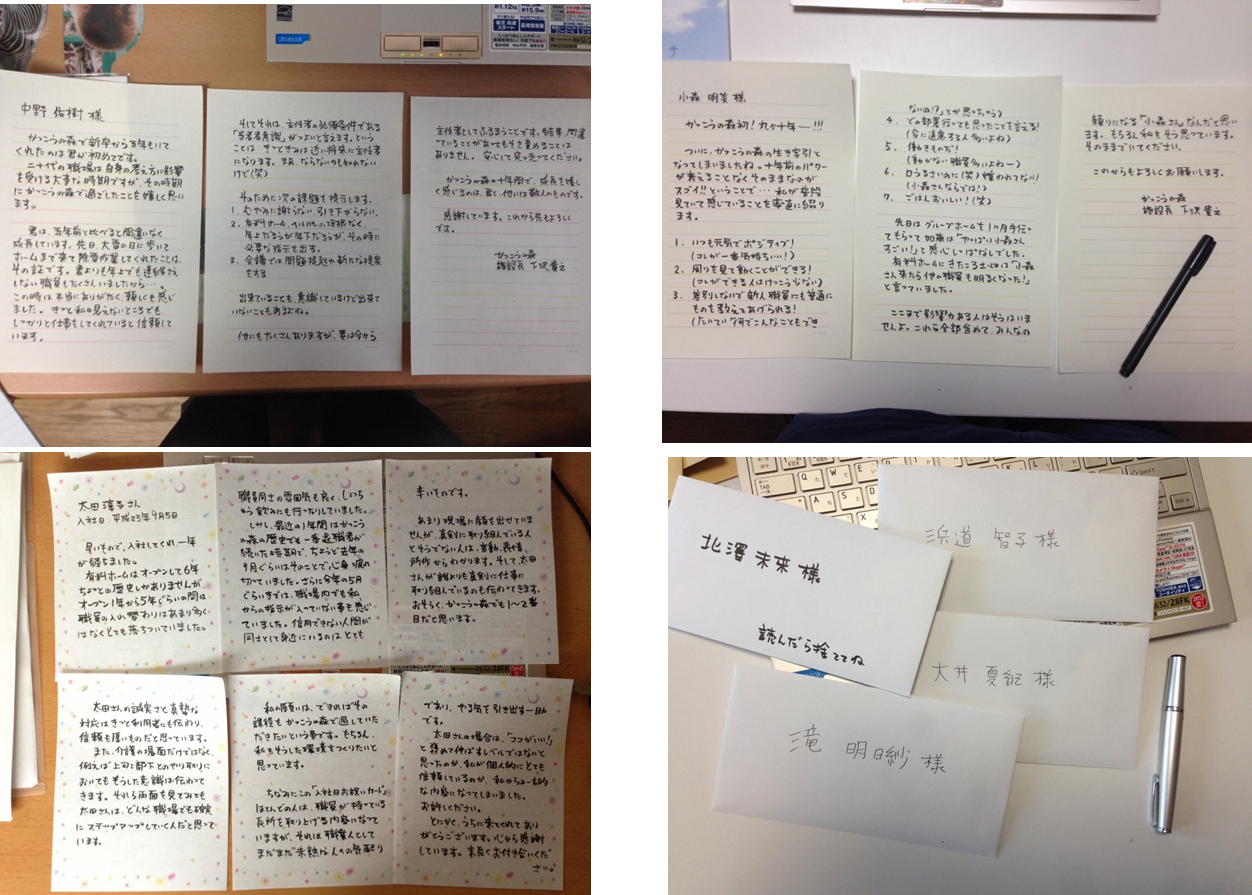 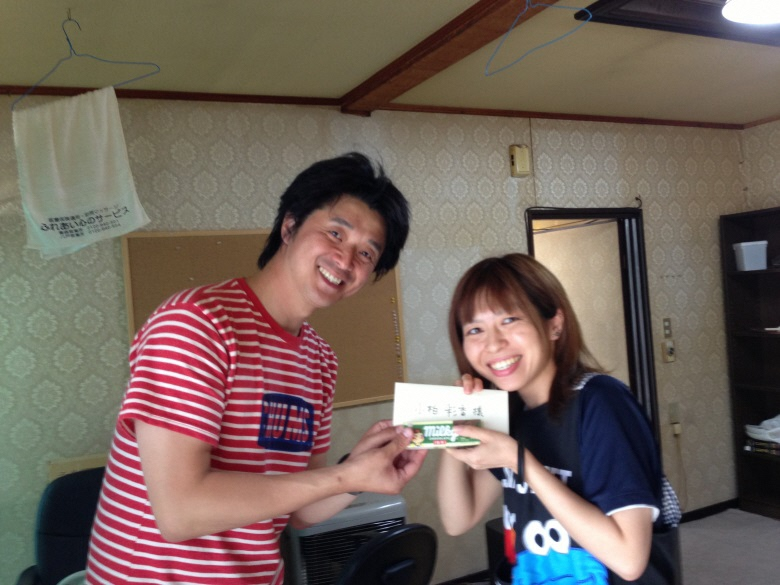 社長いわく
「怒ることはすぐできるけど、褒めることは日頃からスタッフを観ていないとできない」
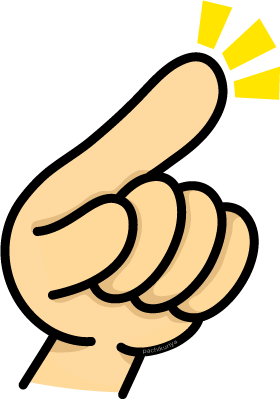 ①介護って
『クリエイティブ』な仕事！
考える事で仕事が楽しくなる
↓
チームが仲良くなる
②心も体も『リフレッシュ』！
【長期休暇制度】
「年2回の長期休暇を導入しよう！」

最初は管理職全員が反対した・・・
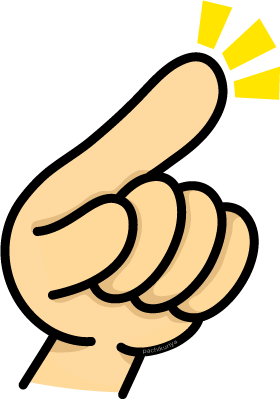 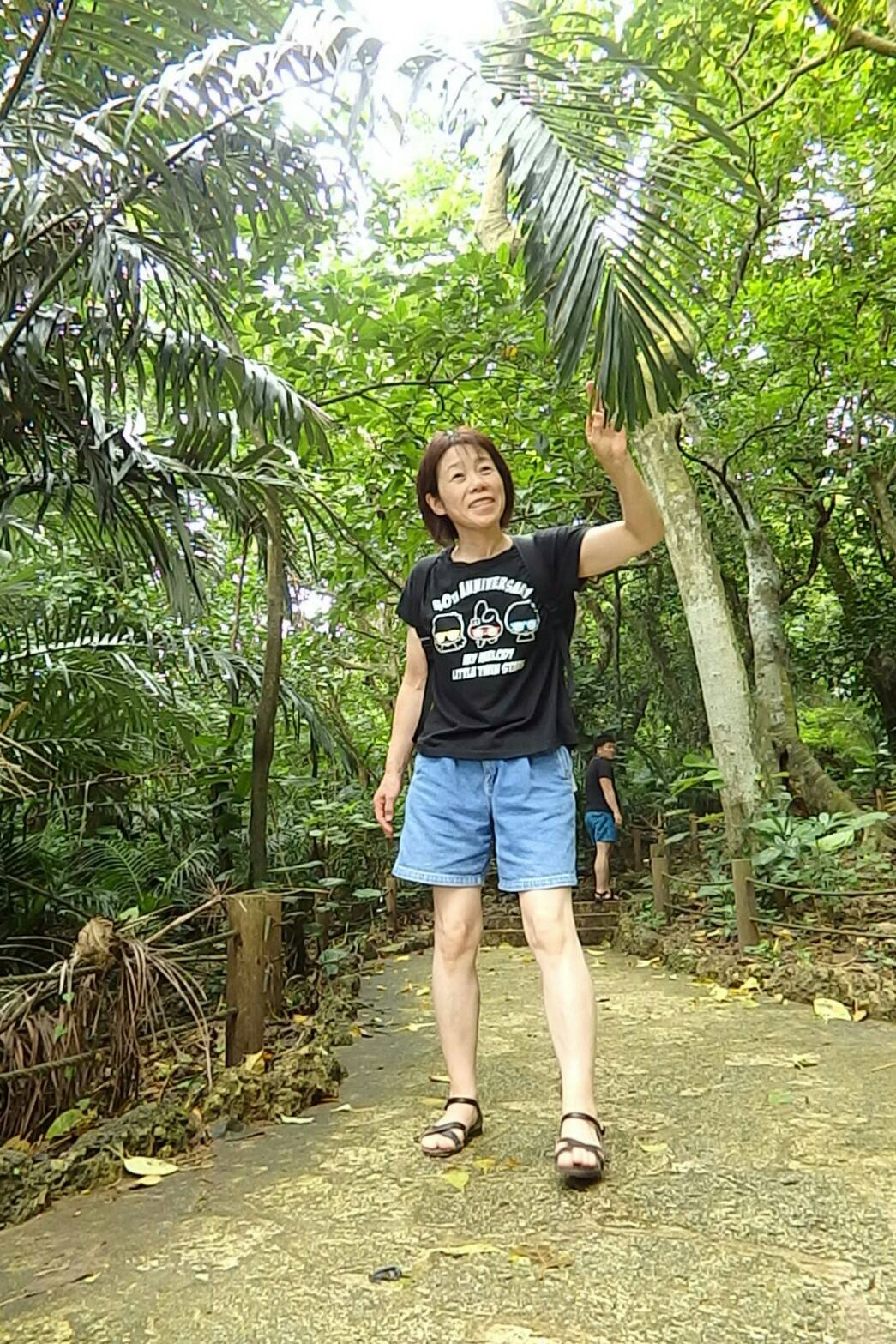 沖縄の石垣島へ行ってきました～(^^♪
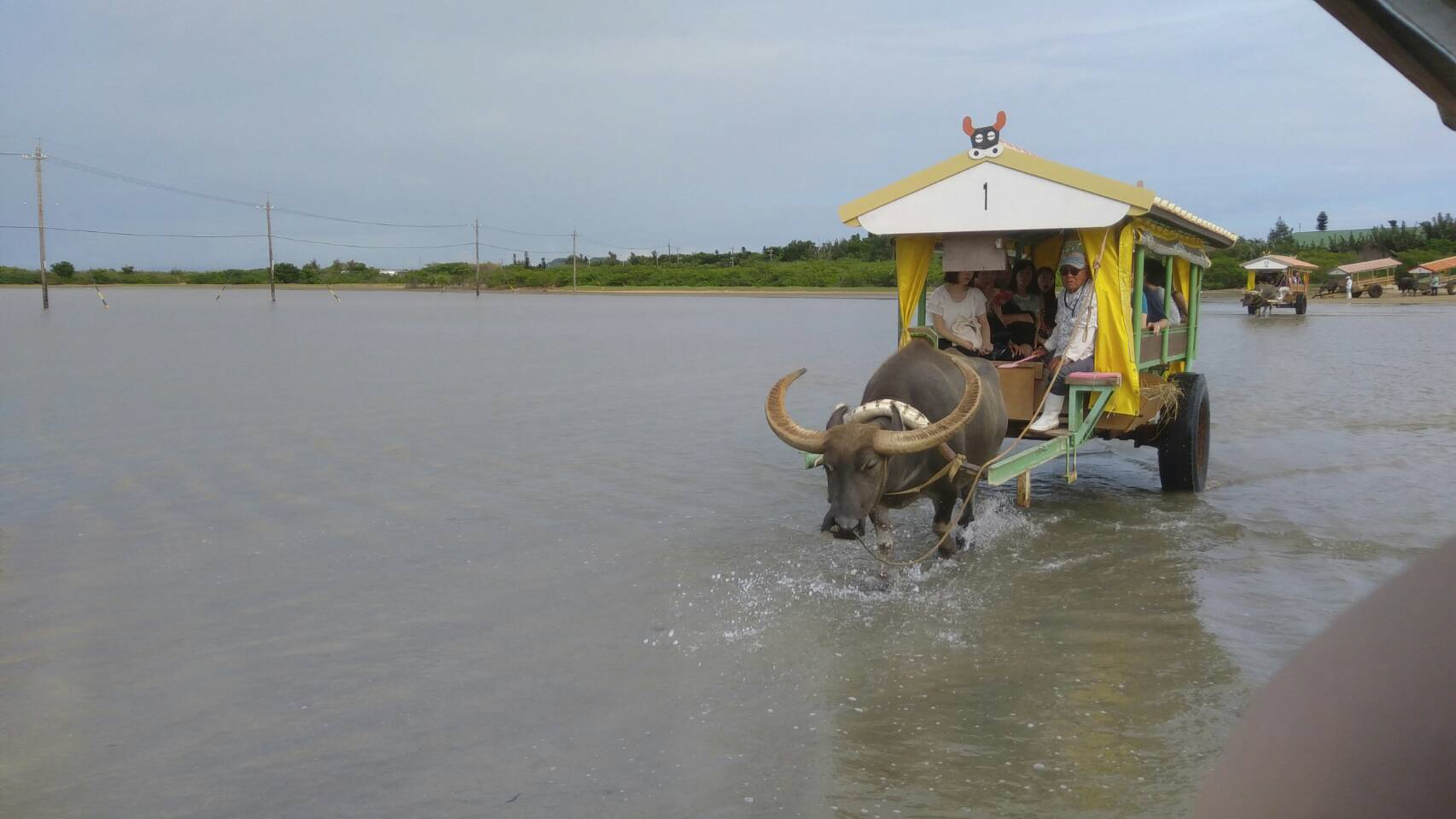 8連休～～～♬
私は、北海道の動物園♡
今では・・・
休暇の必要性に管理職も共感し、
長期休暇が当たり前の社風へと！
【禁煙奨励金】
「禁煙します」と宣言したら・・・
５万円！
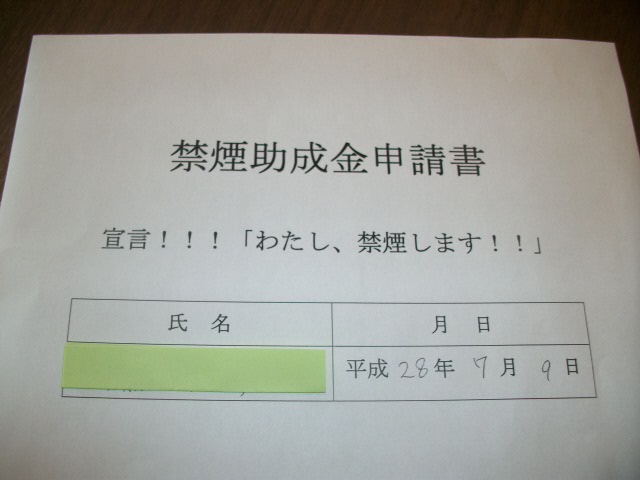 健康的な生活！
過去3年間で5人が禁煙しました

喫煙者は現在、80人のうち27人
という事は・・・
16年で喫煙者０人へ！！

毎月１万円分タバコを吸っている場合、
月１万円昇給させたと同じ！と社長は言っている(笑)
なるはず♬
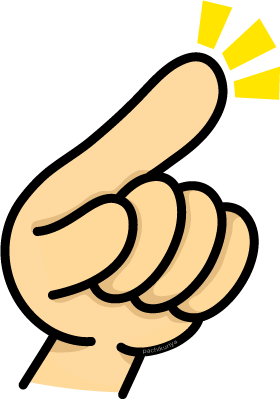 つくっちゃいました
【フィットネスクラブ】
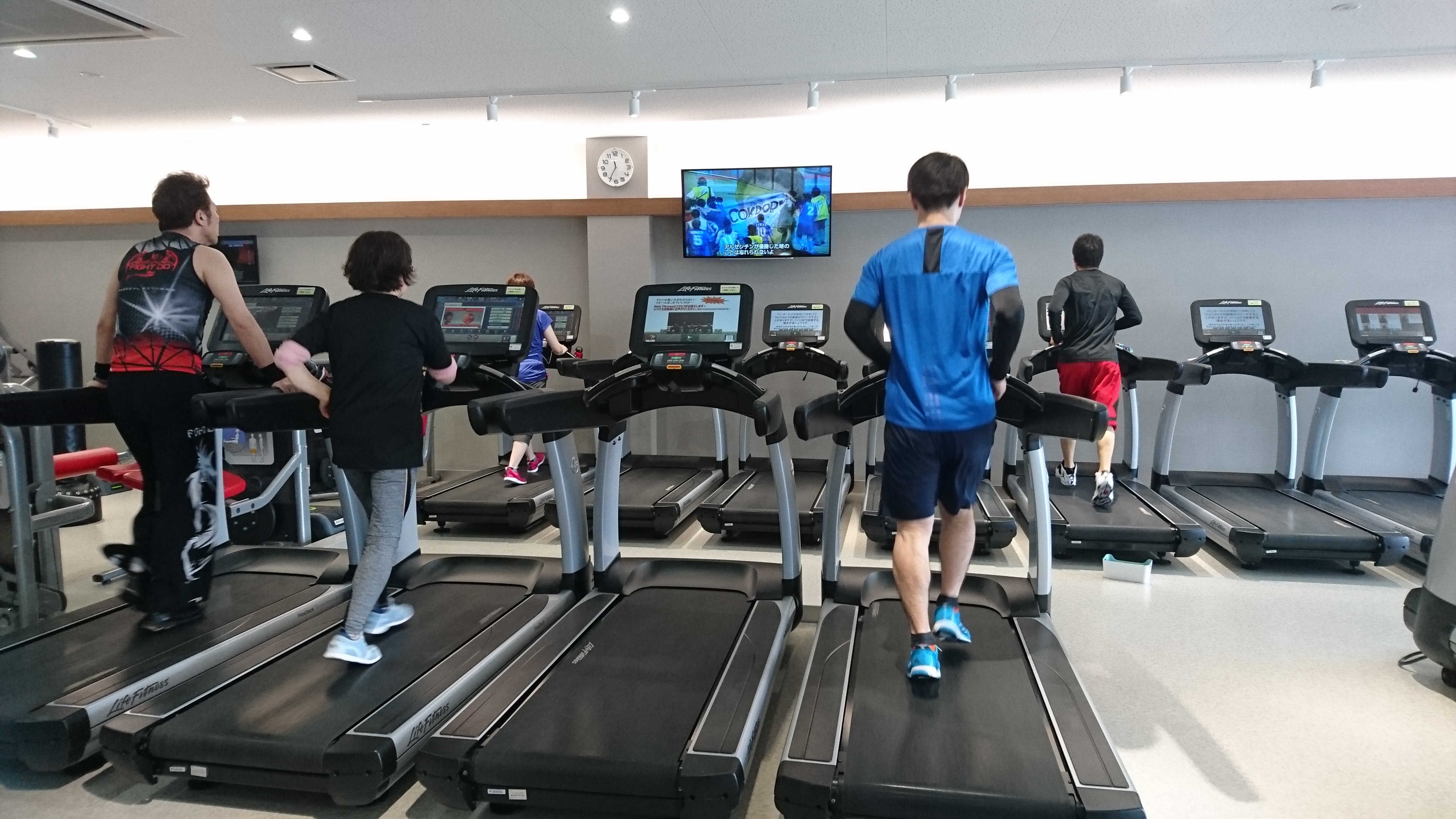 しかも・・・
無料！
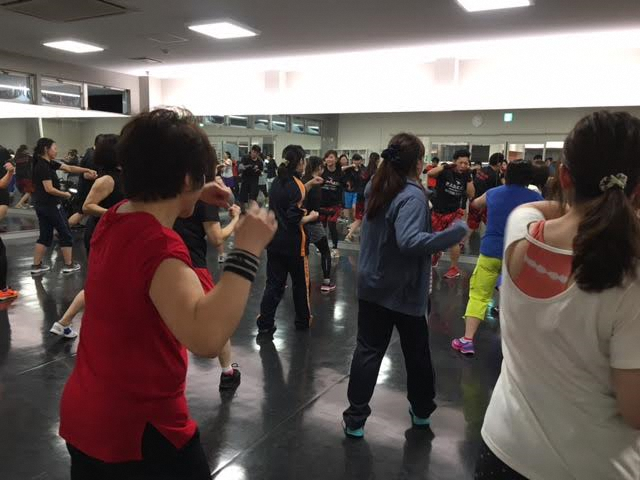 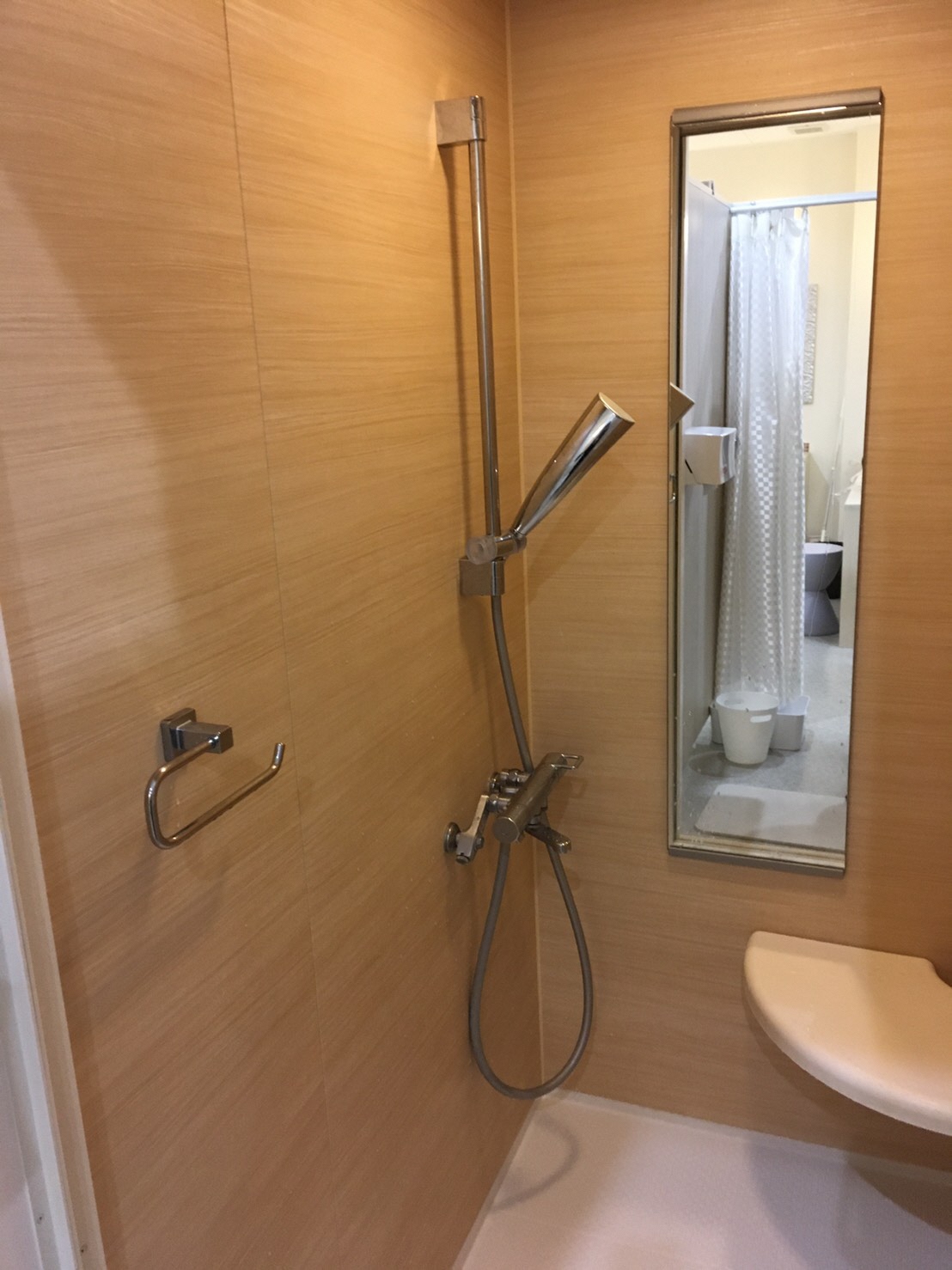 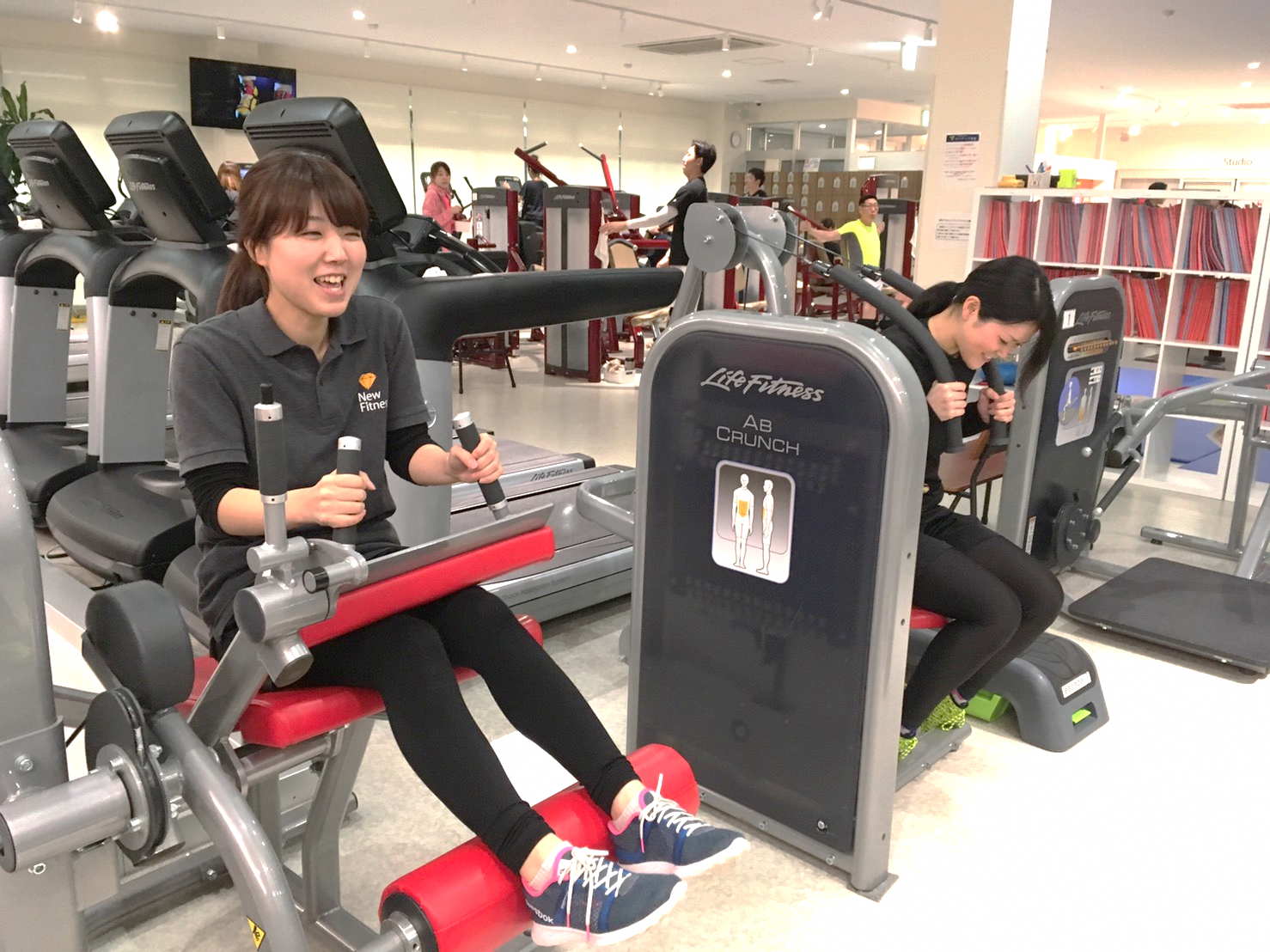 ②心も体も『リフレッシュ』！
健康は、働くための基本
↓
仕事の効率があがる
③他の部署や資格を
『リスペクト』する！
【スタッフ名鑑】
法人の規模が大きくなってくると・・・
「あの人だれ問題」が発生・・・( ﾟДﾟ)
『スタッフ名鑑』１冊で、すべて

解消できちゃう～！！
【懇親会】
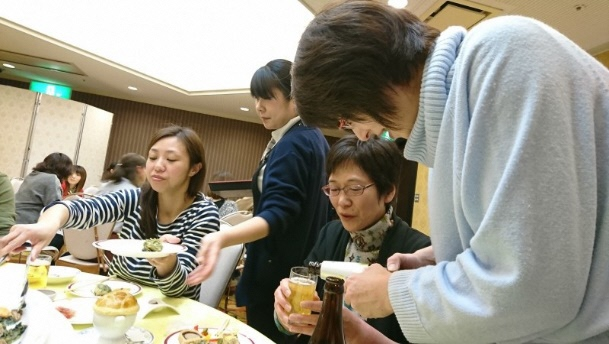 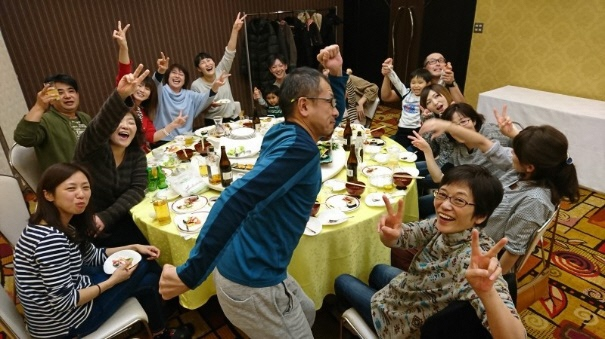 なんと、運転代行費用が

タダ！
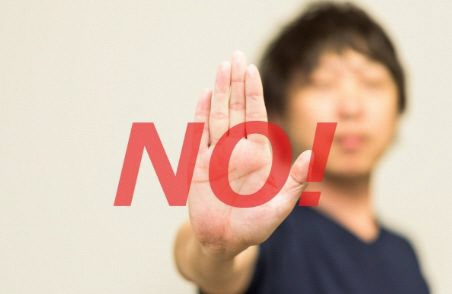 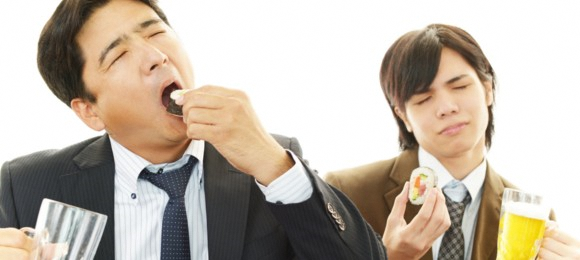 おいしいご飯を食べながら
大盛り上がり♪
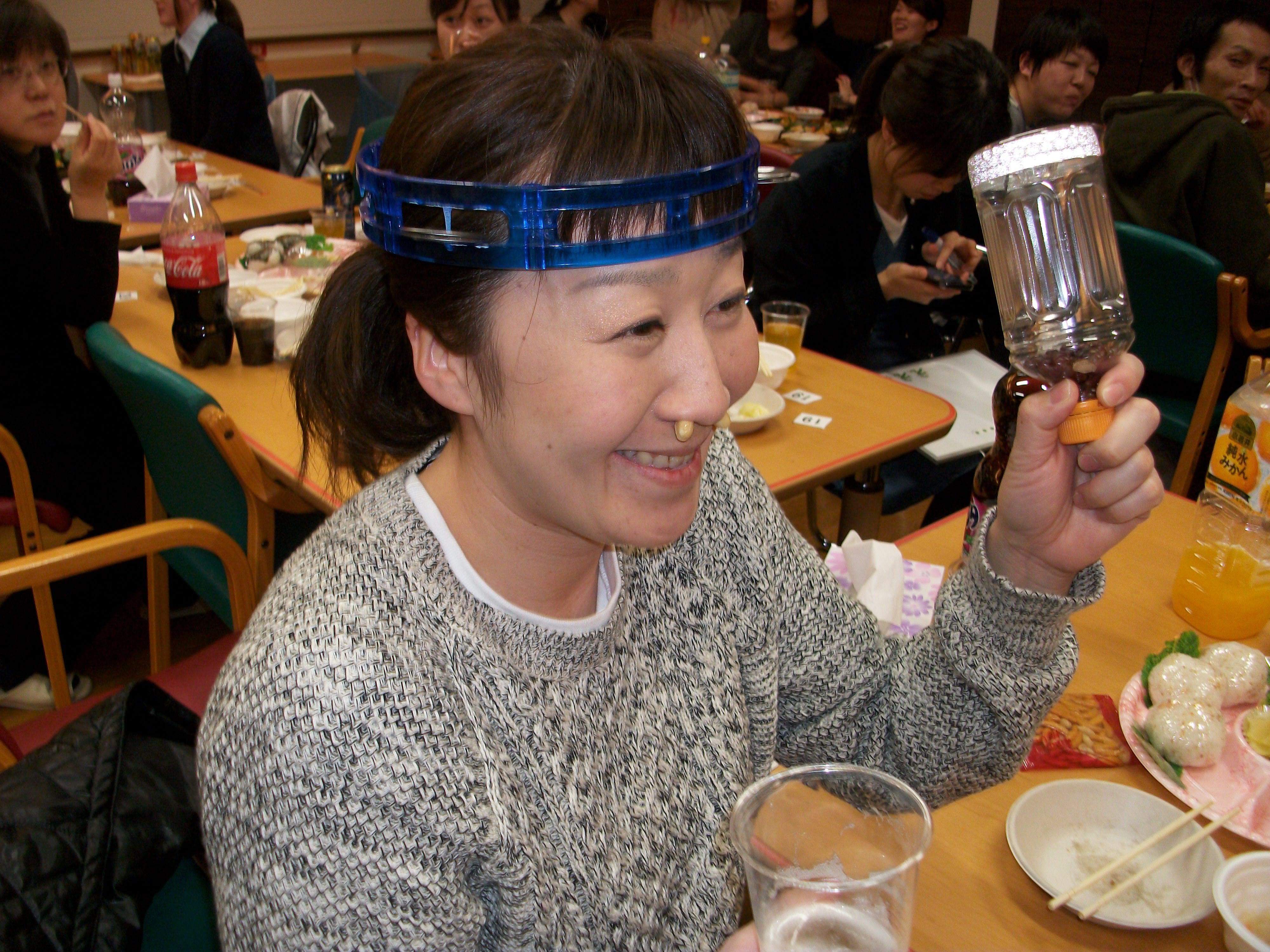 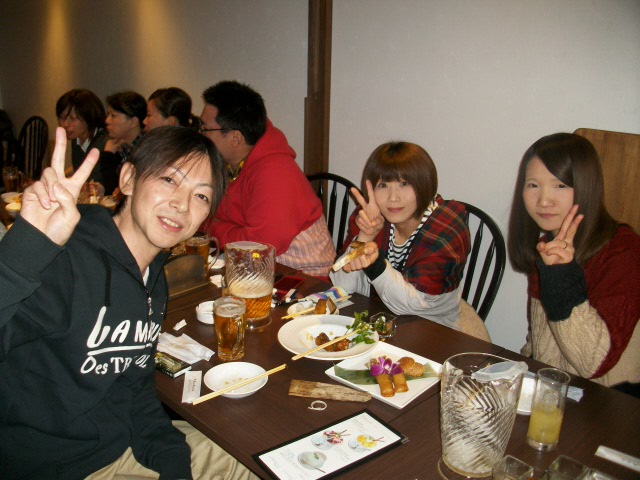 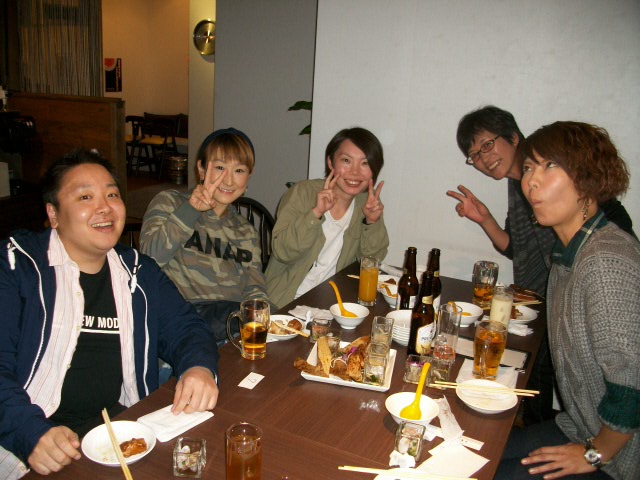 かっこうの森では
【名刺】
が・・・
全スタッフに
あります！
管理職はもちろん介護士も看護師も事務員もリハビリ職も、そして・・・
全員が『ライフサポートスタッフ』
職名は「介護福祉士」「看護師」など資格名
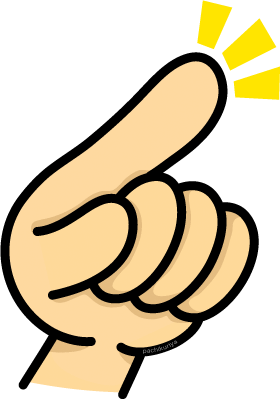 調理のおばちゃんにも(^^)/
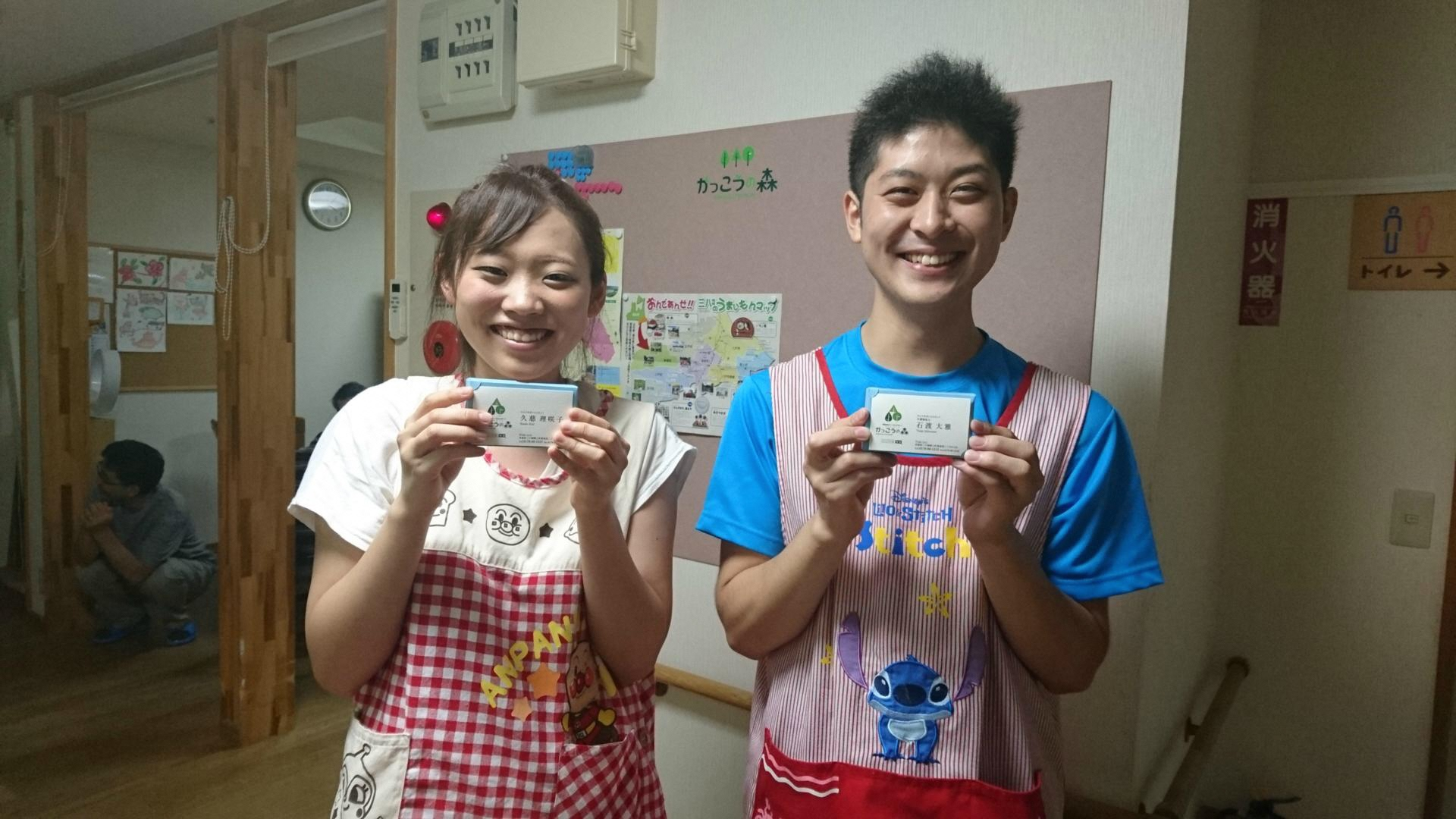 全員が「かっこうの森」
の一員です！！
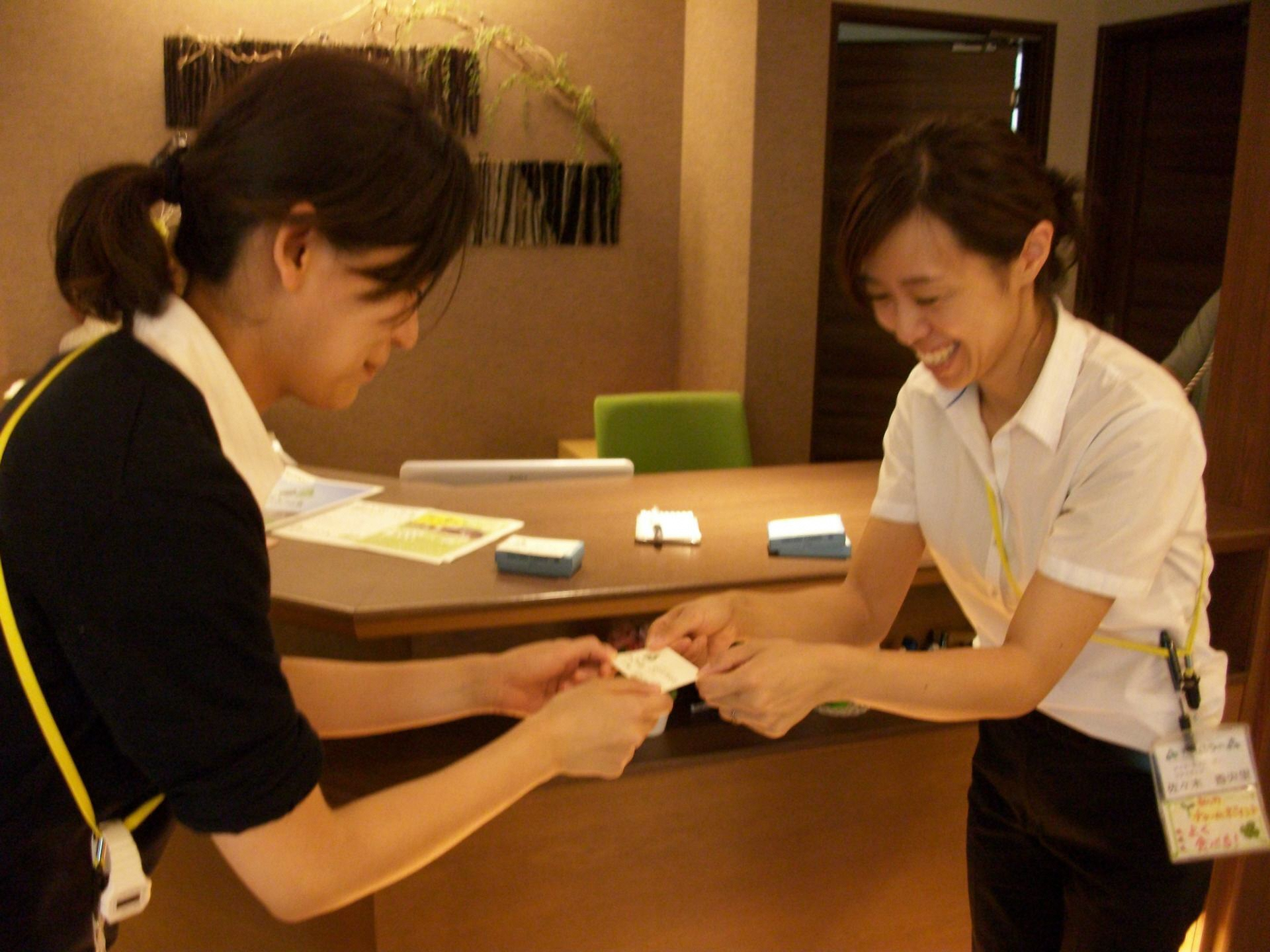 もちろん
新人スタッフにも♡
【社員食堂】
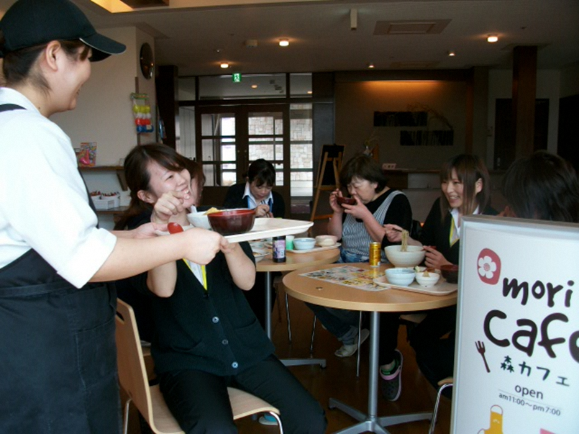 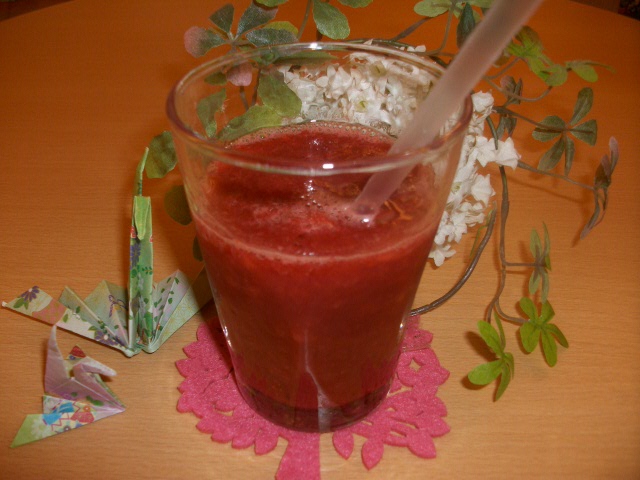 先に座っている人と同席する
↓
優しい強制力が大事！
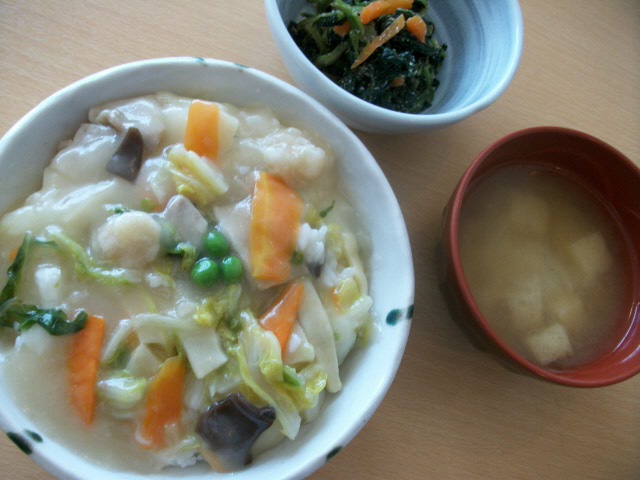 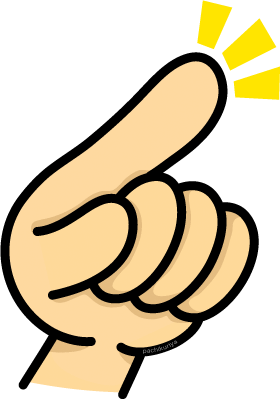 ③他の部署や資格を
　『リスペクト』する！
他部署を理解する環境
↓
円滑なチームには部署や資格の
壁がない
④『家族』もスタッフの一員！
応援してくれる奥さん…
子どもの笑顔…
いつもありがとう！！！
というわけで…
お年玉あげちゃいます！
さらに管理者から家族へ…
ありがとうの
お手紙も同封しています！
お年玉＆管理者からの感謝のお手紙
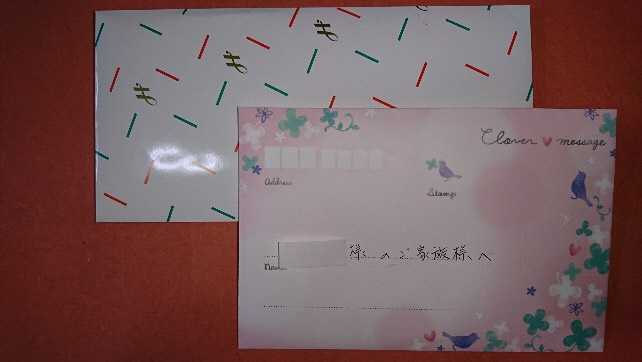 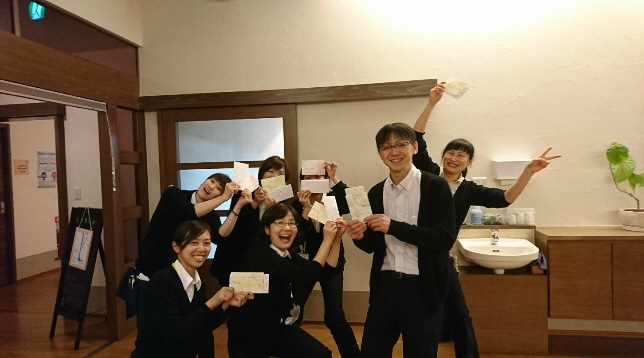 管理者から
直接手渡し
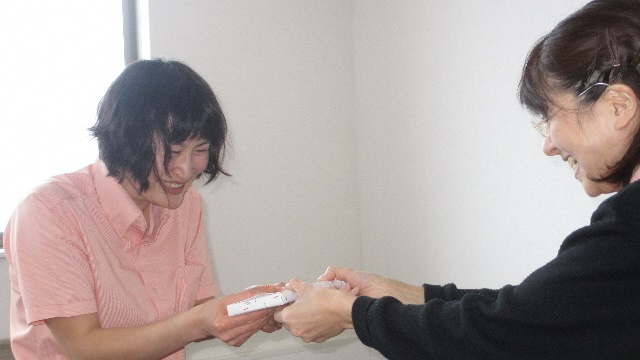 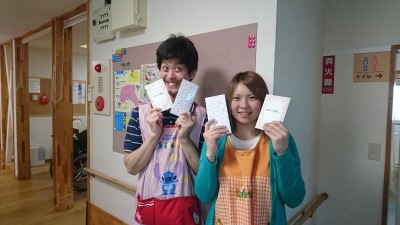 法人
（社長）
家族
笑顔p(^^)q
サプライズ！
笑顔(^^♪
喜びの連鎖が！
サプライズ！
笑顔
!(^^)!
スタッフ
管理職
サプライズ！
【子どもアルバイト制度】
スタッフの子どもが
アルバイト
できるんです！！！
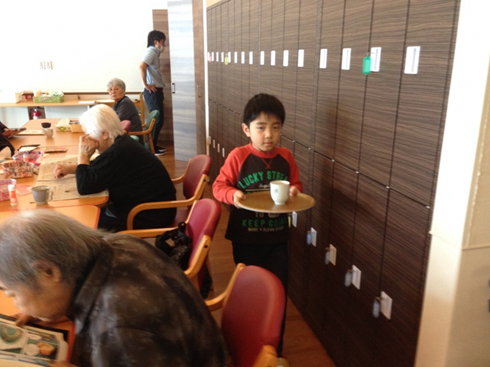 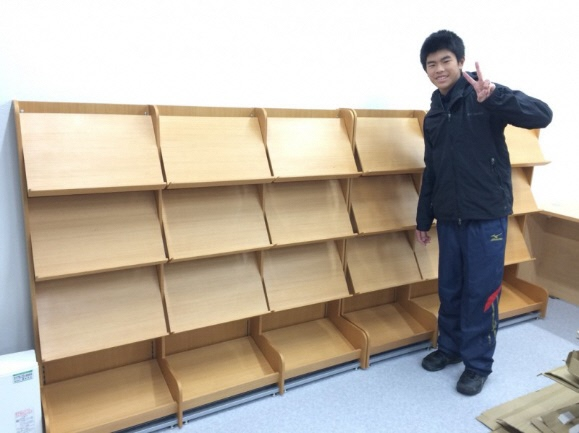 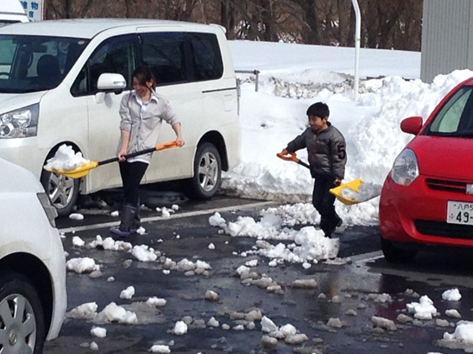 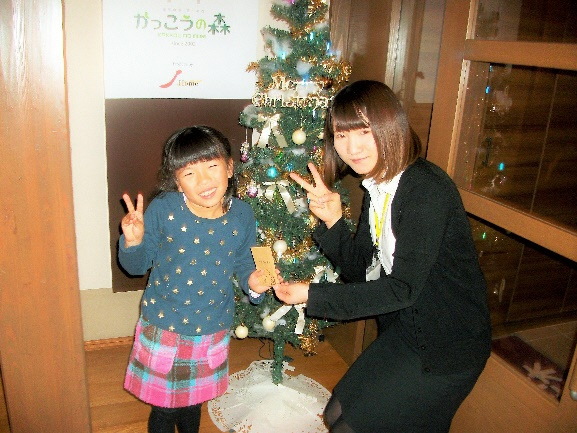 ④『家族』もスタッフの一員！
家族のサポートがあってこそ
元気に働ける！
↓
組織は家族にも感謝を！
仕事には
アメとムチと夢
（やさしさ）（きびしさ）　（希望）
が必要
お金の
使い方と使い道
を考え抜く
変わらなきゃならないのは
管理職
のほう
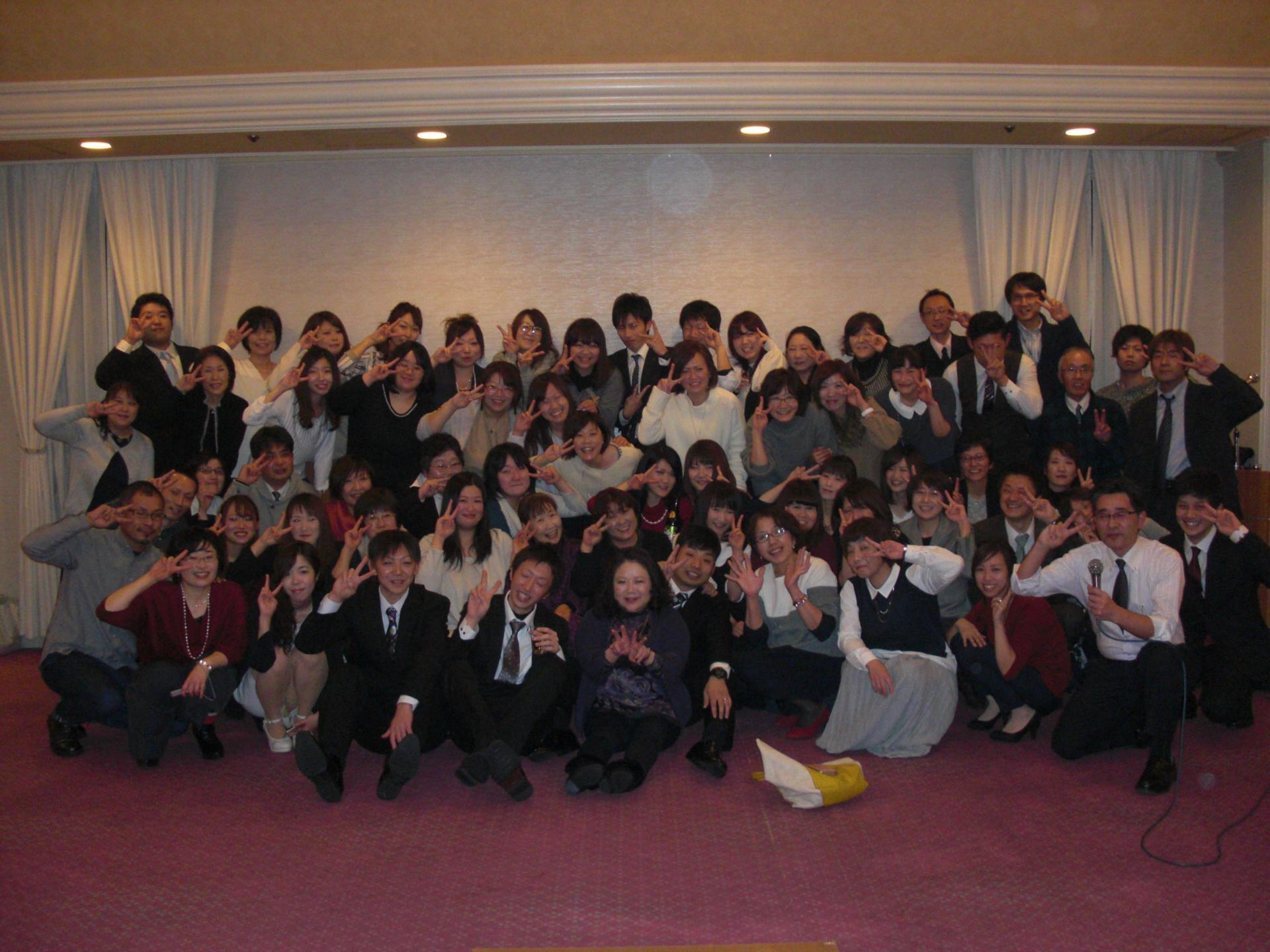 管理職の合言葉

「部下を死ぬまで　　　　　　　　　？」
愛せますか？